WELCOME
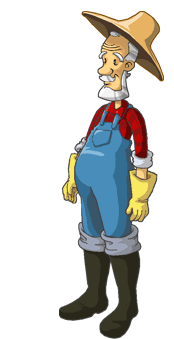 NHỔ CÀ RỐT
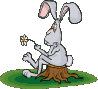 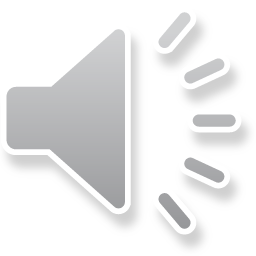 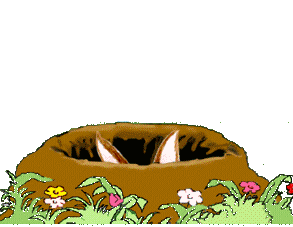 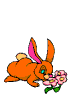 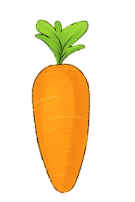 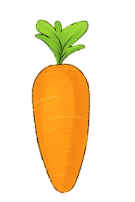 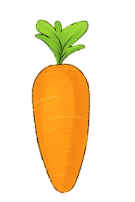 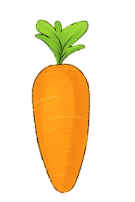 Câu 1: Trong những vật sau, vật nào không có tính chất đàn hồi?
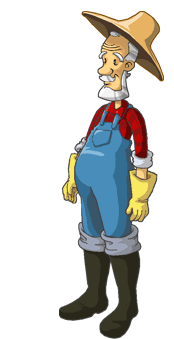 A : Ly thủy tinh
B : Viên đất sét
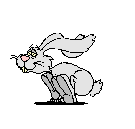 C : Dây cung
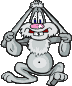 D : Lò xo bút bi
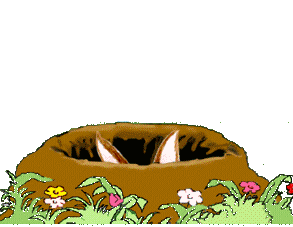 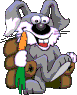 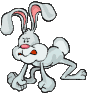 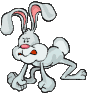 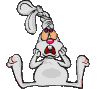 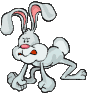 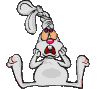 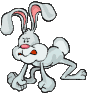 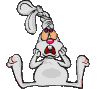 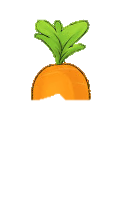 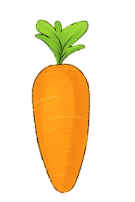 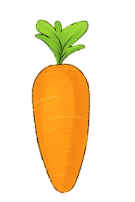 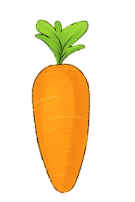 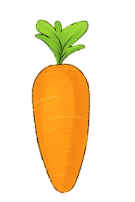 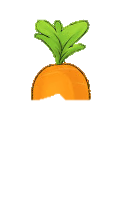 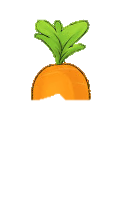 A                   B                   C                   D
Câu 2: Trường hợp nào là biến dạng nén?
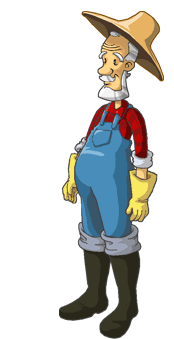 A : Dây kéo tập thể thao
B : Miếng xốp
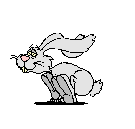 C : Dây cao su
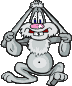 D : Dây cung
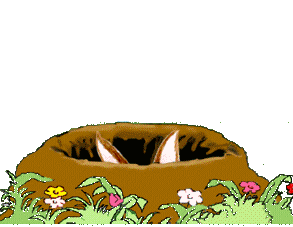 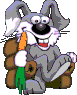 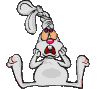 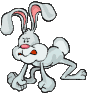 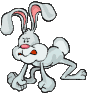 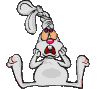 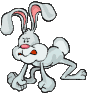 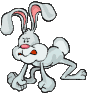 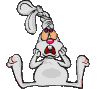 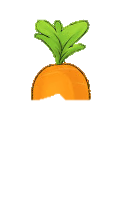 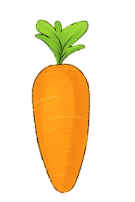 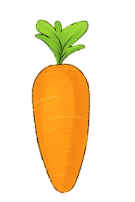 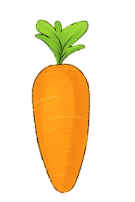 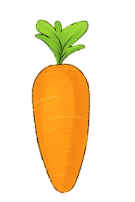 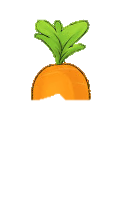 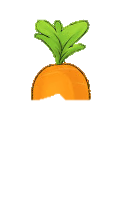 A                   B                   C                   D
Câu 3: Chọn câu đúng
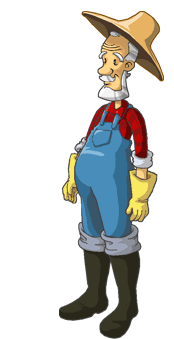 A : Khi lò xo biến dạng nén: độ biến dạng của lò xo âm, độ lớn của độ biến dạng được gọi là độ dãn.
B : Khi lò xo biến dạng kéo: độ biến dạng của lò xo dương và được gọi là độ nén.
C : Độ biến dạng lò xo là hiệu số giữa chiều dài khi bị biến dạng và chiều dài tự nhiên của lò xo
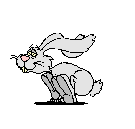 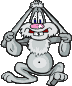 D : Độ biến dạng của lò xo là hiệu số giữa lực đàn hồi và chiều dài tự nhiên của lò xo.
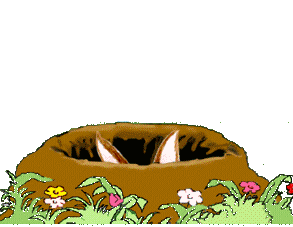 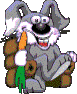 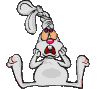 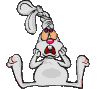 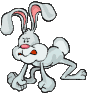 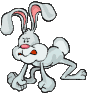 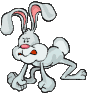 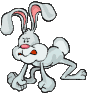 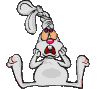 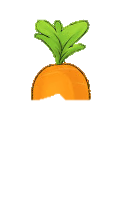 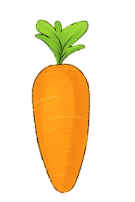 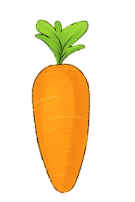 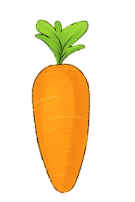 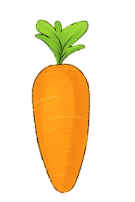 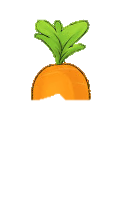 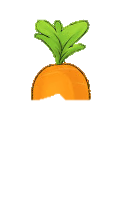 A                   B                   C                   D
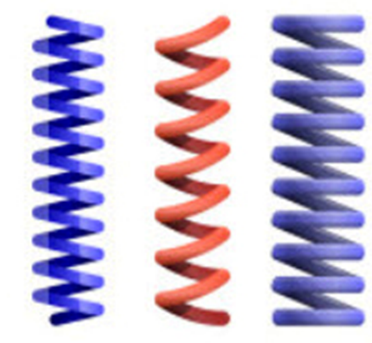 Tính chất cơ bản của một lò xo là gì? Hai lò xo có cùng chiều dài nhưng làm bởi hai loại vật liệu khác nhau thì có đặc tính khác nhau như thế nào khi chịu lực tác dụng?
BÀI 23: ĐỊNH LUẬT HOOKE
NỘI DUNG CHÍNH
2
1
MỐI LIÊN HỆ GIỮA LỰC ĐÀN HỒI VÀ ĐỘ BIẾN DẠNG CỦA LÒ XO
ĐỊNH LUẬT HOOKE
01
MỐI LIÊN HỆ GIỮA LỰC ĐÀN HỒI VÀ ĐỘ BIẾN DẠNG CỦA LÒ XO
Mục đích
Tìm hiểu mối liên hệ giữa lực đàn hồi và độ biến dạng của lò xo
Dụng cụ 
thí nghiệm
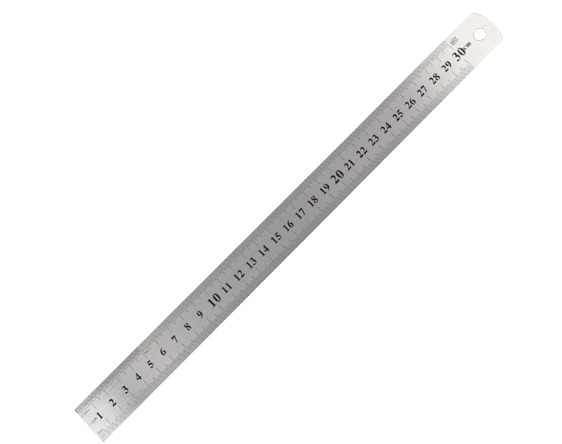 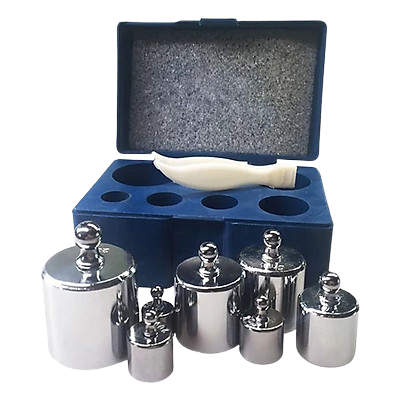 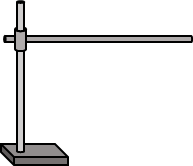 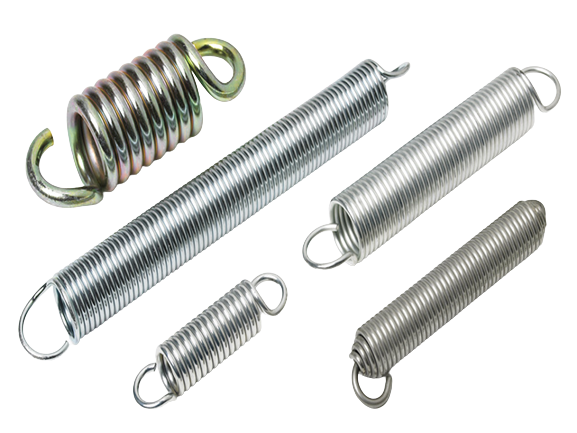 Thước đo
Vật nặng
Giá đỡ
Lò xo
Thảo luận nhóm 
Hoàn thành phiếu học tập số 1
Câu 1: Hãy thiết kế phương án thí nghiệm (nêu rõ các bước tiến hành) để tìm mối liên hệ giữa lực đàn hồi và độ biến dạng của lò xo?
CÁCH TIẾN HÀNH THÍ NGHIỆM
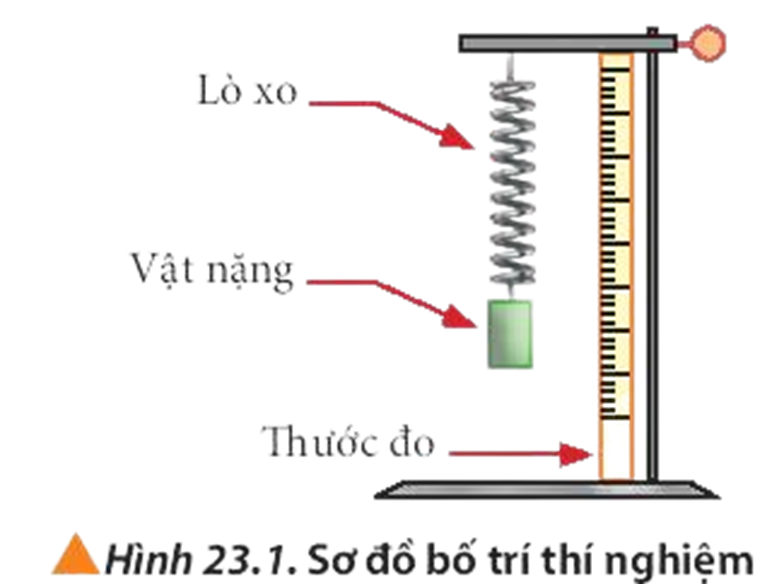 Bước 1: Đo chiều dài ban đầu của 2 lò xo
Bước 2:  Treo lò xo 1 đầu cố định lên giá rồi treo từng loại vật nặng khác nhau vào đầu kia của lò xo. Sau đó đo độ biến dạng của lò xo.
Bước 3:  Làm tương tự với các lò xo còn lại rồi điền vào bảng
Câu 2: Tiến hành thí nghiệm khảo sát, ghi lại số liệu đo được vào bảng
Bảng số liệu
Vẽ đồ thị biểu diễn mối liên hệ giữa độ biến dạng của lò xo và lực tác dụng lên lò xo?
Bảng số liệu
Fđh
50
2,5
0,5
10
l (mm)
O
Nhận xét về hình dạng của đồ thị và rút ra kết luận?
Khi treo m nhỏ, đồ thị F - l là 1 đường thẳng qua gốc tọa độ 
 lực đàn hồi tỉ lệ thuận với độ dãn của lò xo
Khi treo m nặng, tức lực đàn hồi lớn 
 lực đàn hồi không tỉ lệ thuận với độ dãn của lò xo nữa.
Hai lò xo khác nhau thì ta có hai đường biểu diễn khác nhau
Fđh
50
2,5
0,5
10
l (mm)
O
Mỗi lò xo đều có một giới hạn đàn hồi mà khi vượt qua giới hạn đó thì vật không còn đàn hồi nữa, và lực đàn hồi cũng không còn tỉ lệ với độ biến dạng.
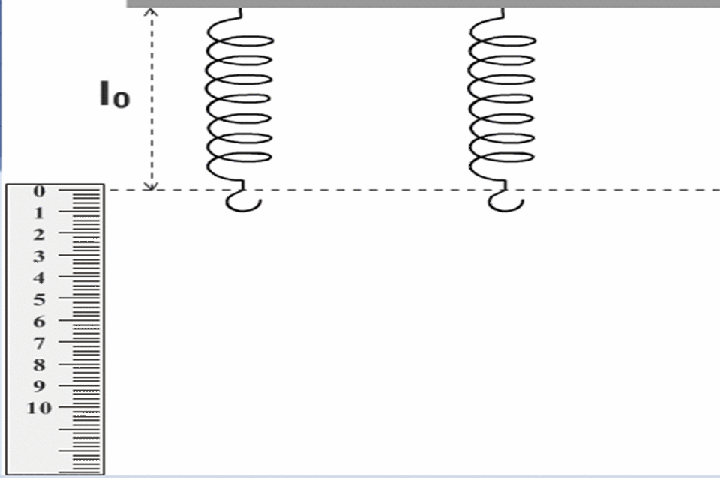 I. MỐI LIÊN HỆ GIỮA LỰC ĐÀN HỒI VÀ ĐỘ BIẾN DẠNG CỦA LÒ XO
Kết luận
+ Trong giới hạn đàn hồi, độ biến dạng của lò xo tỉ lệ thuận với lực tác dụng. 
+ Hệ số tỉ lệ đặc trưng cho mỗi lò xo và được gọi là độ cứng của lò xo.
a. 3 lò xo cùng kích thước, khác chất
Al
Cu
Fe
Al
Fe
Cu
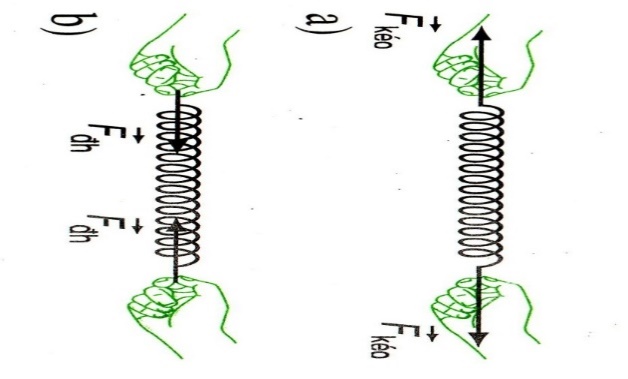 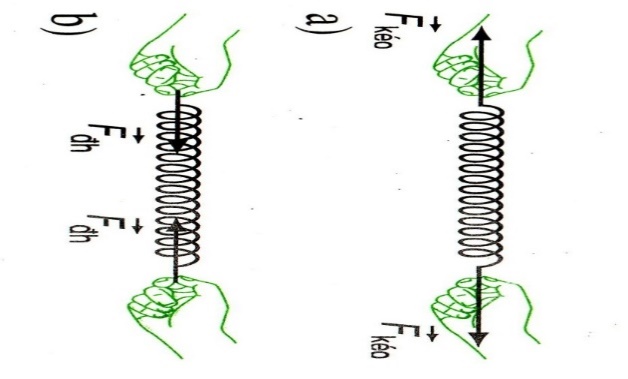 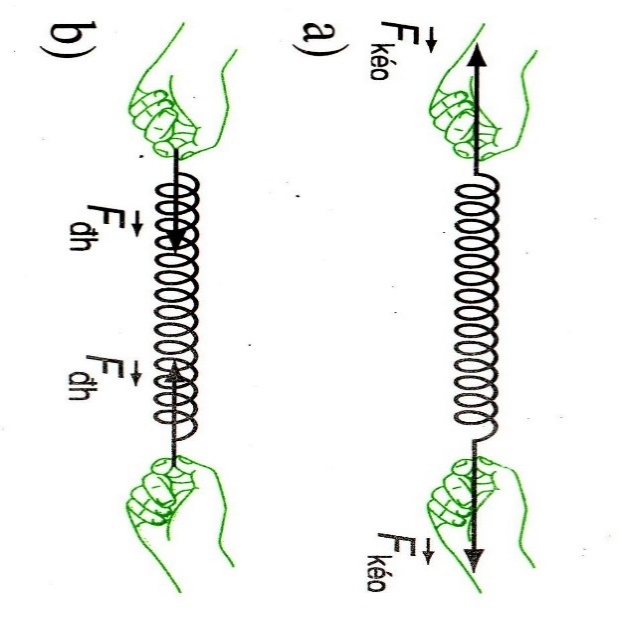 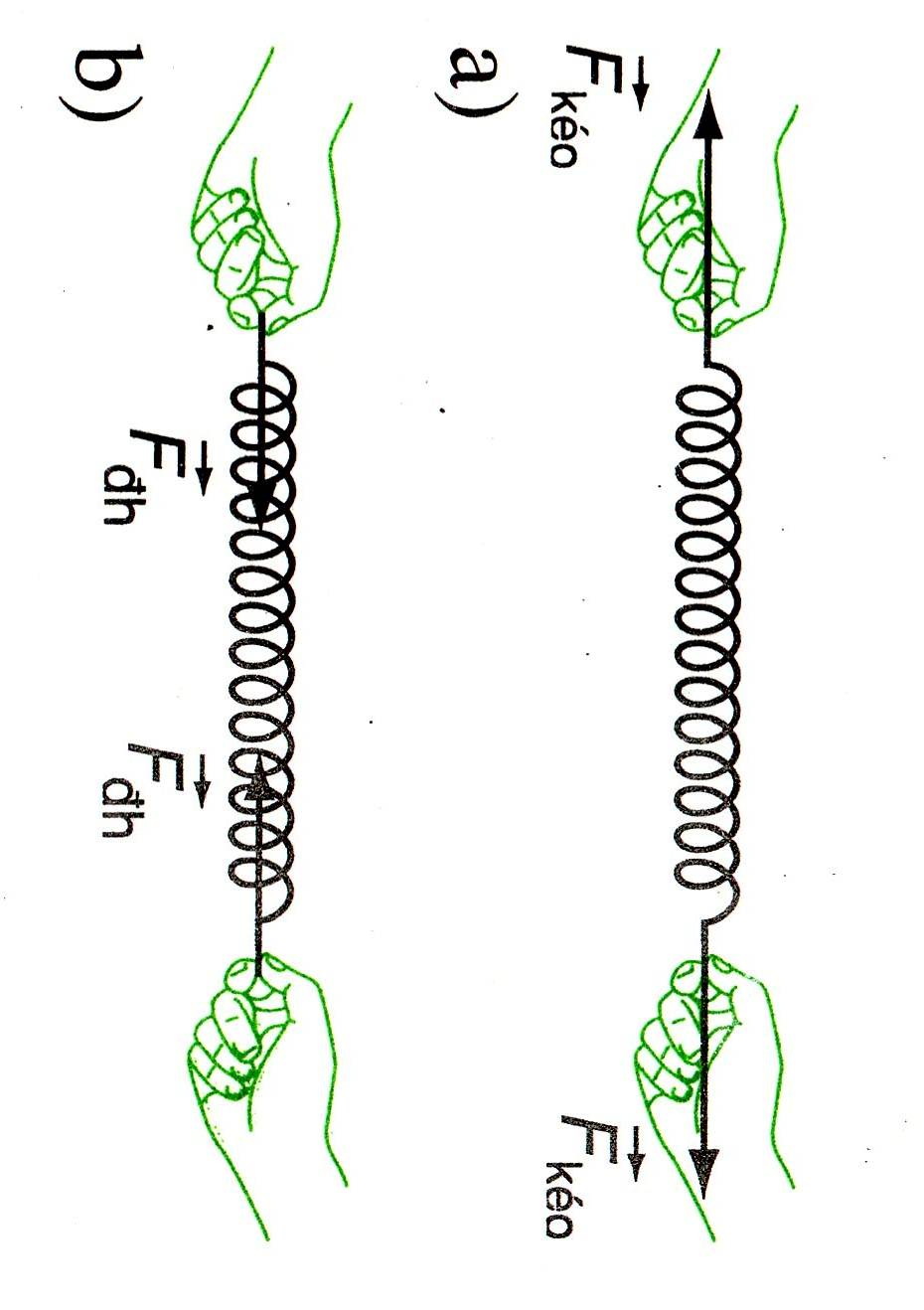 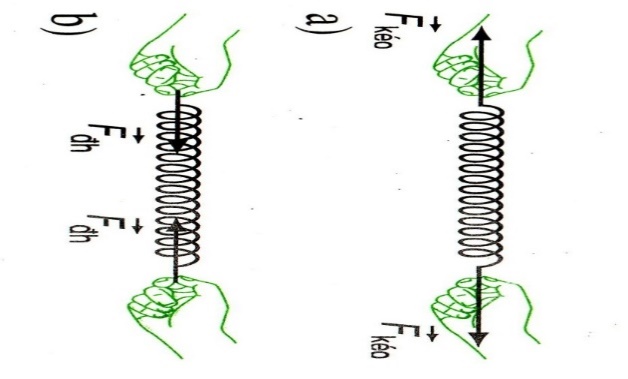 l0
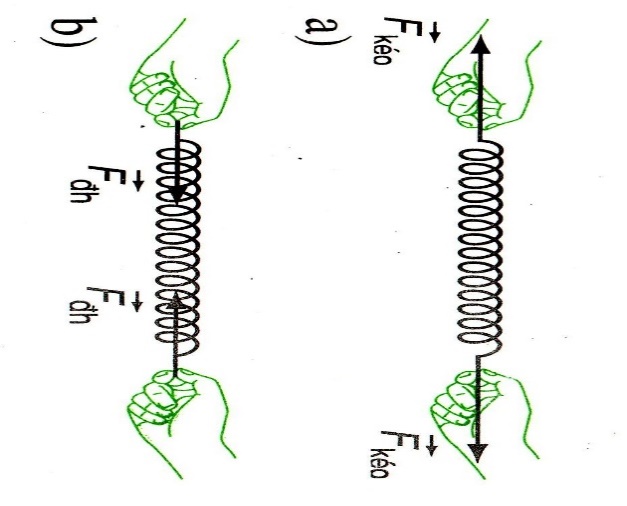 b. 3 lò xo cùng 1 chất, kích thước khác nhau
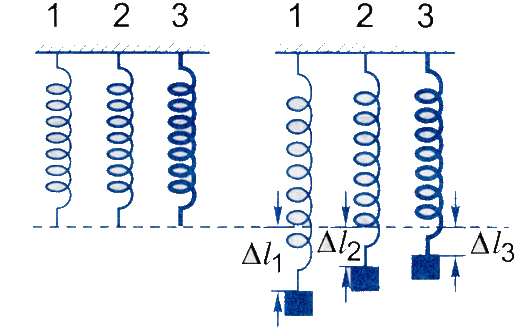 Lò xo có kích thước, hình dạng, bản chất khác nhau thì độ cứng cũng khác nhau.
Những yếu tố ảnh hưởng đến độ cứng 
lò xo
5. Kích thước 
dây xoắn
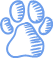 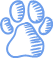 4. Số vòng xoắn
3. Kích thước 
vòng xoắn
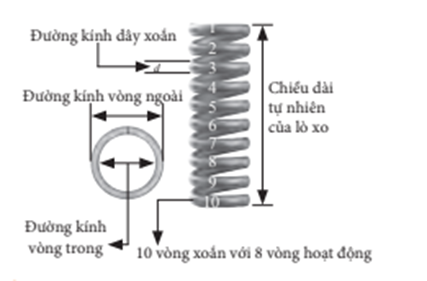 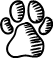 1. Vật liệu
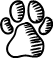 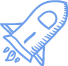 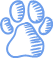 2. Chiều dài lò xo
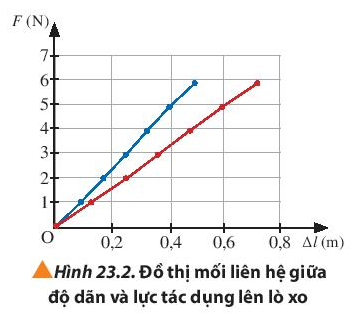 Dựa vào đồ thị hình 23.2, hãy xác định độ cứng của hai lò xo tương ứng với hai đường biểu diễn xanh và đỏ ?
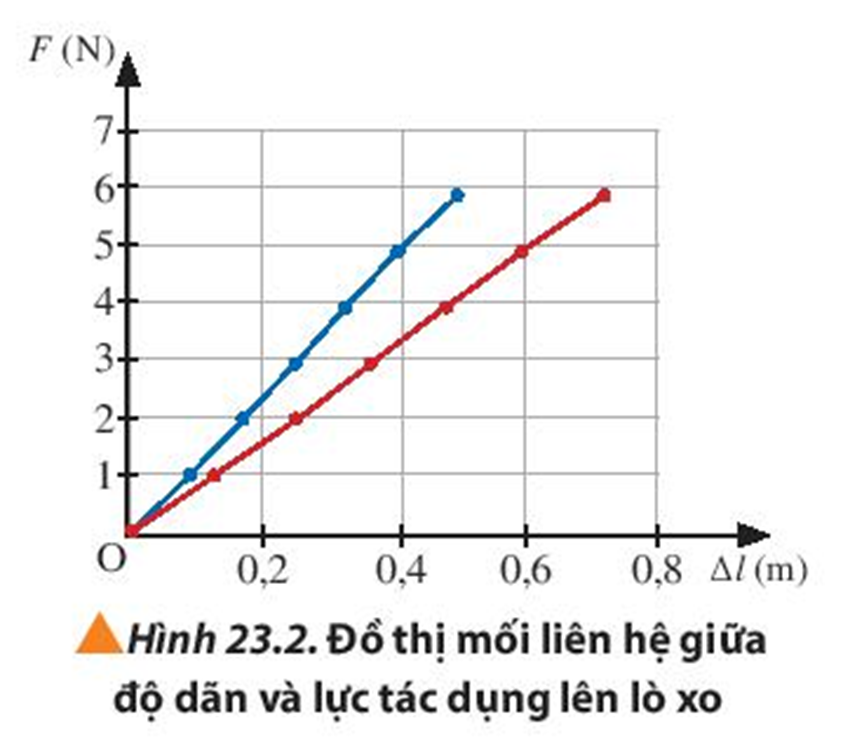 Hãy sử dụng những dụng cụ học tập của em và cân hiện số để xác định độ cứng của lò xo trong bút bi
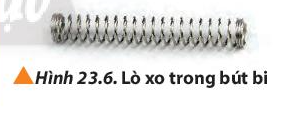 Cân dụng cụ mà mình muốn gắn vào lò xo, từ đó suy ra trọng lượng: P = m.g
Dùng thước đo chiều dài lò xo ban đầu sau đó treo vật vào  đo chiều dài sau khi vật cân bằng, từ đó tính: l = l - lo.
02
ĐỊNH LUẬT HOOKE
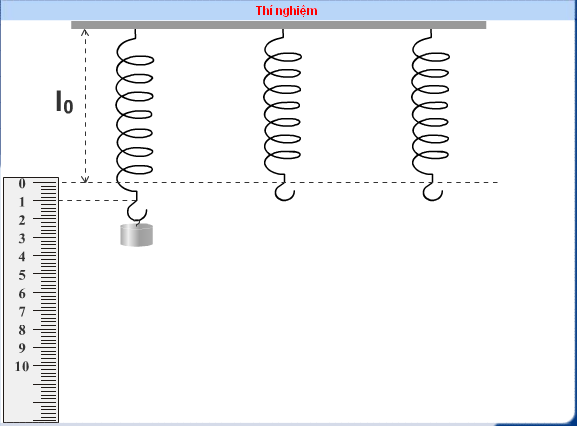 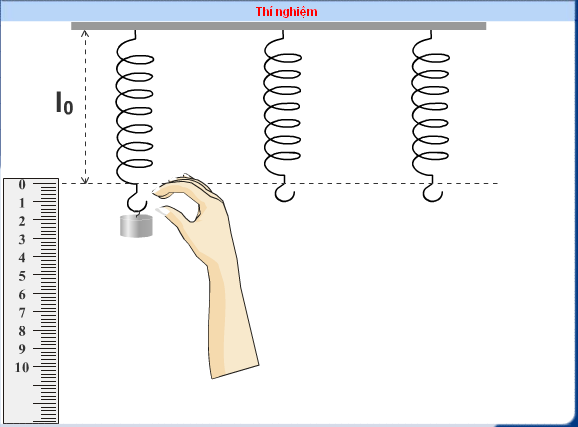 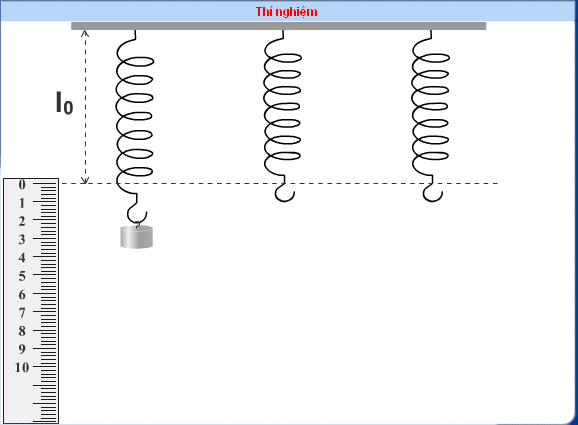 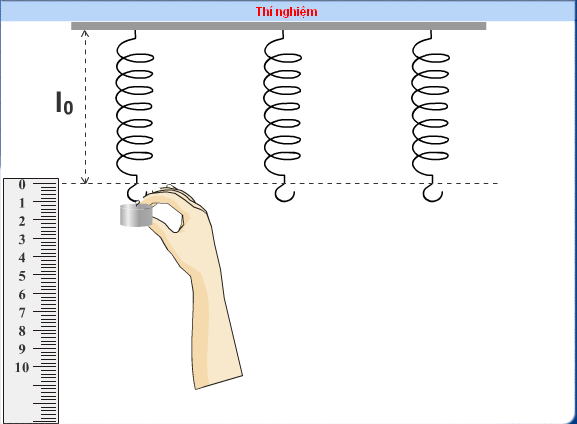 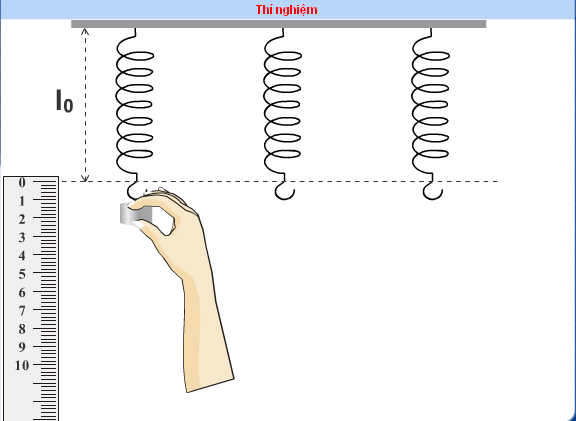 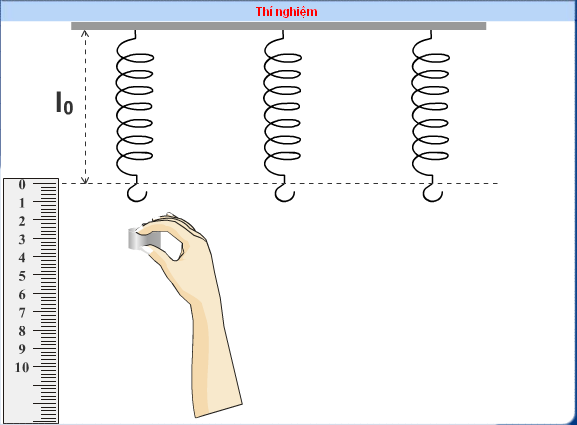 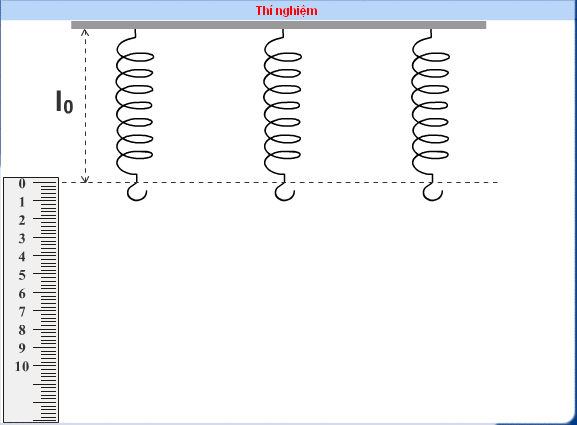 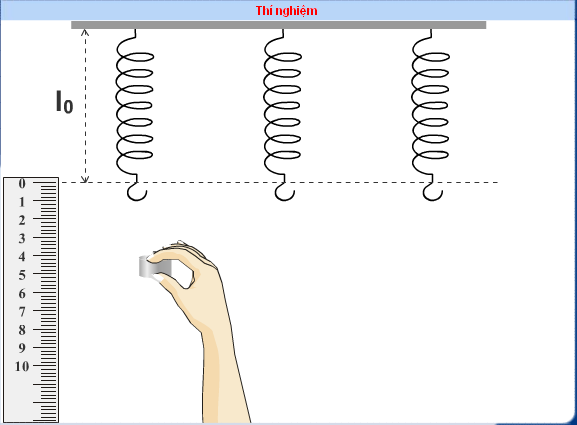 Khi treo vật nặng vào một đầu của lò xo, lò xo sẽ bị dãn ra một đoạn và vật sẽ đứng ở 1 vị trí vân bằng xác định
Khi chưa treo quả cân vào lò xo, lò xo chưa bị dãn và có độ dài tự nhiên l0.
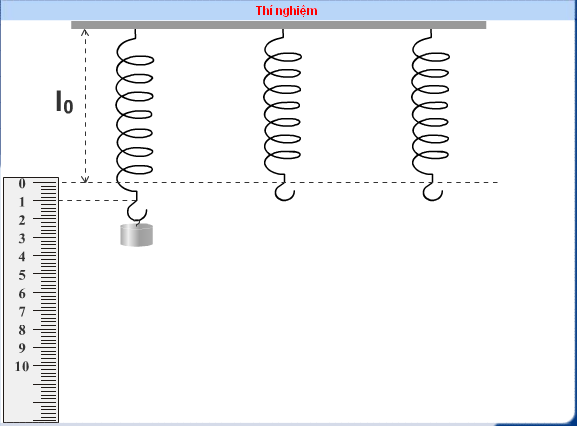 Khi quả nặng đứng yên, quả nặng chịu tác dụng của những lực nào? chúng quan hệ với nhau như thế nào?
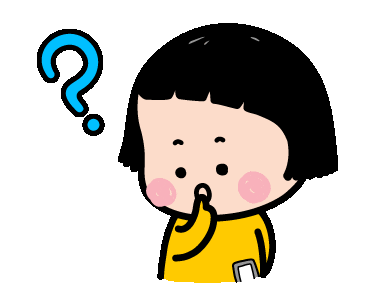 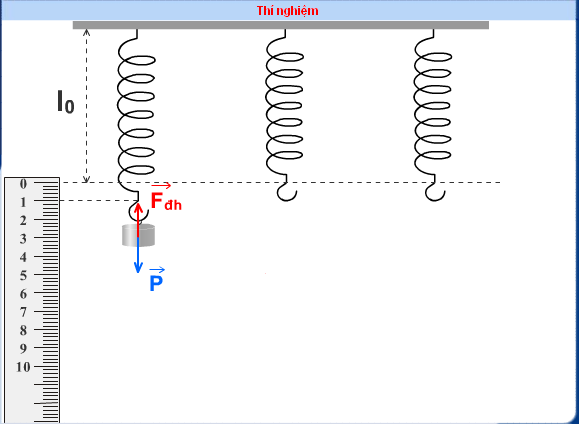 Khi quả nặng đứng yên:
l
Fđh = P = mg
II. ĐỊNH LUẬT HOOKE
Trong giới hạn đàn hồi, độ lớn lực đàn hồi của lò xo tỉ lệ thuận với độ biến dạng của lò xo.
NỘI DUNG ĐỊNH LUẬT
BIỂU THỨC
Lực đàn hồi có:
 Điểm đặt ở hai đầu lò xo tại điểm tiếp xúc với vật gây biến dạng.
 Hướng ngược với hướng của ngoại lực gây biến dạng.
 Độ lớn của lực đàn hồi của lò xo tuân theo định luật Hooke:
Fdh = k.|∆l|
Đặc điểm của lực đàn hồi
BÀI TẬPVẬN DỤNG
BÀI GIẢI
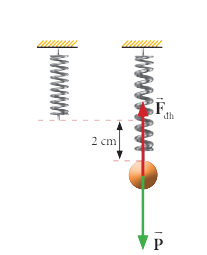 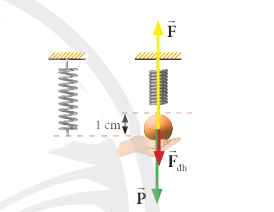 LUYỆN TẬP
non
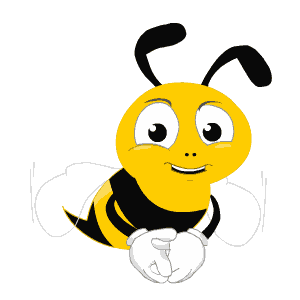 Ong
học
việc
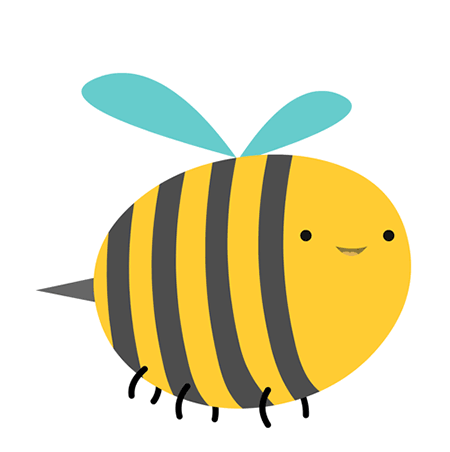 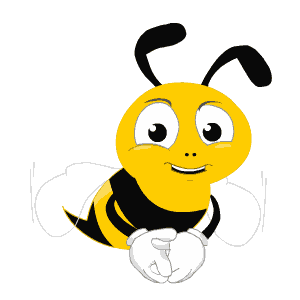 Câu 1: Khi nói về lực đàn hồi của lò xo. Phát biểu nào sau đây là sai?
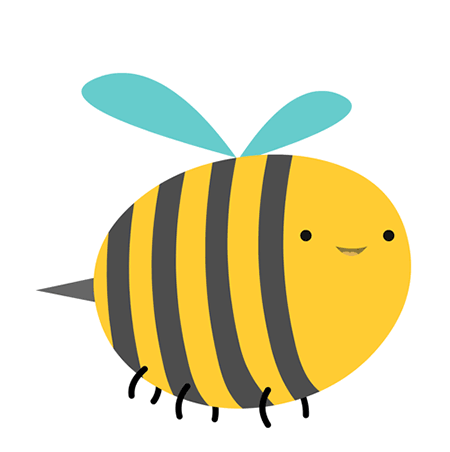 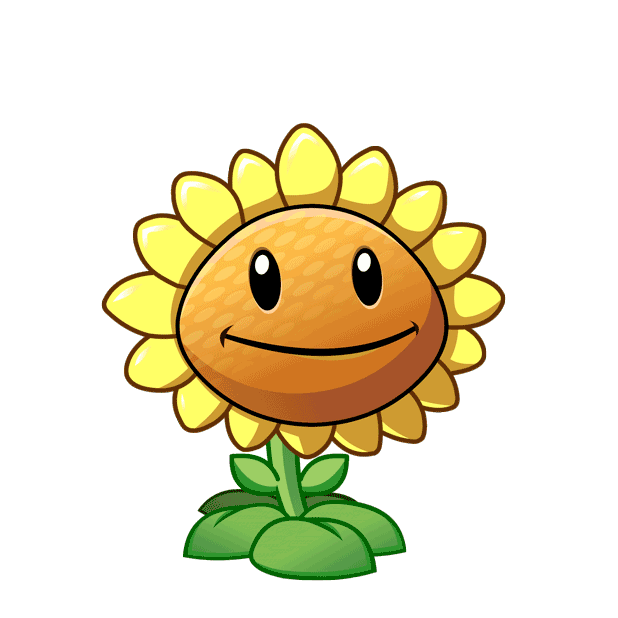 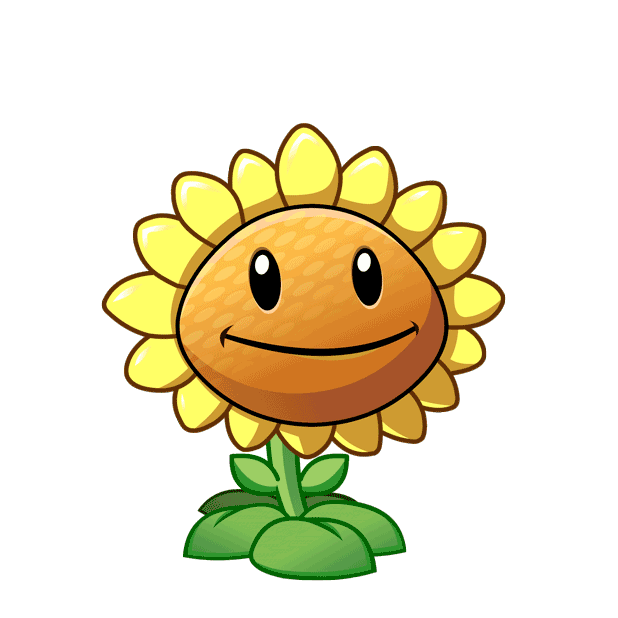 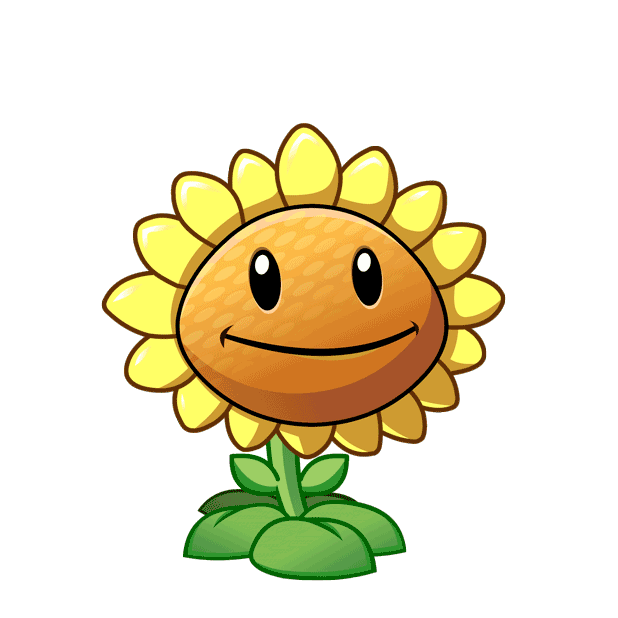 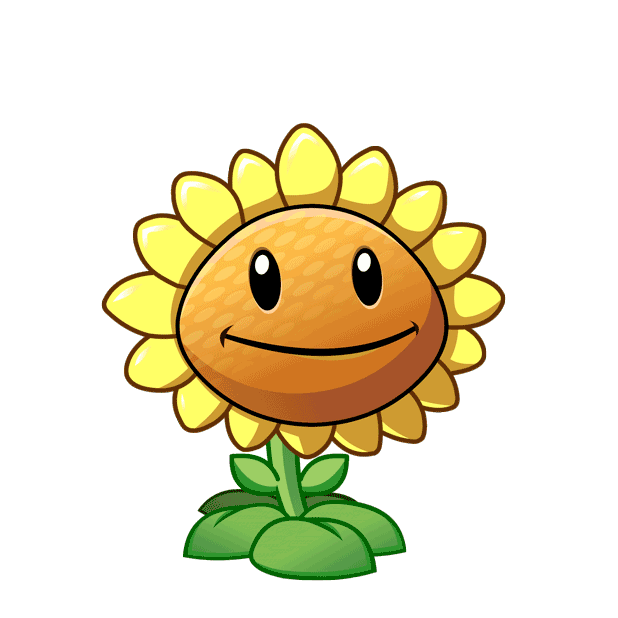 D. Khi lò xo bị dãn, lực đàn hồi có phương dọc theo trục lò xo.
C. Trong giới hạn đàn hồi, lực đàn hồi luôn tỉ lệ thuận với độ biến dạng
A. Lò xo luôn lấy lại được hình dạng ban đầu khi thôi tác dụng lực.
B. Lực đàn hồi luôn có chiều ngược với chiều biến dạng của lò xo
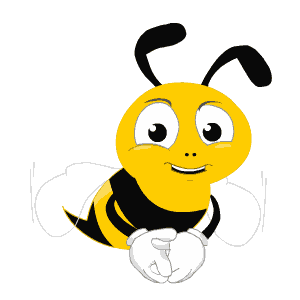 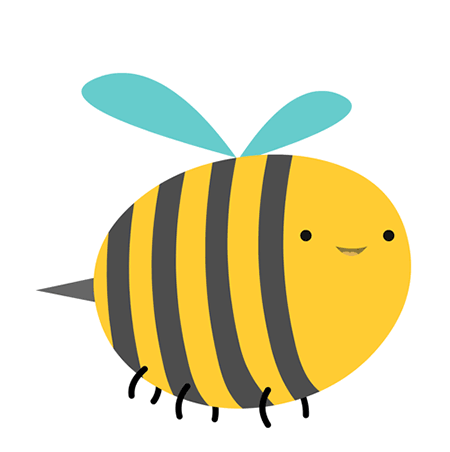 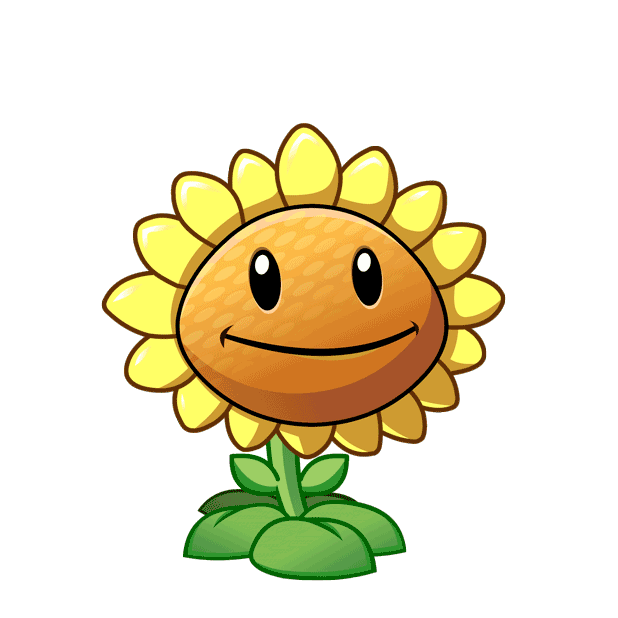 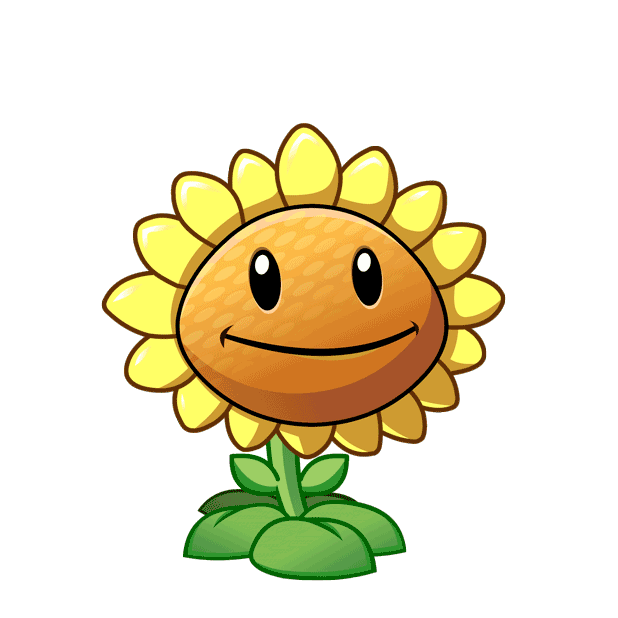 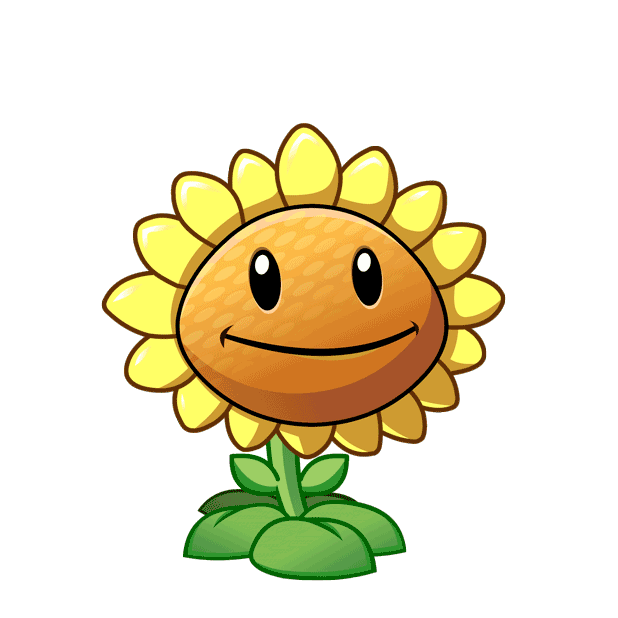 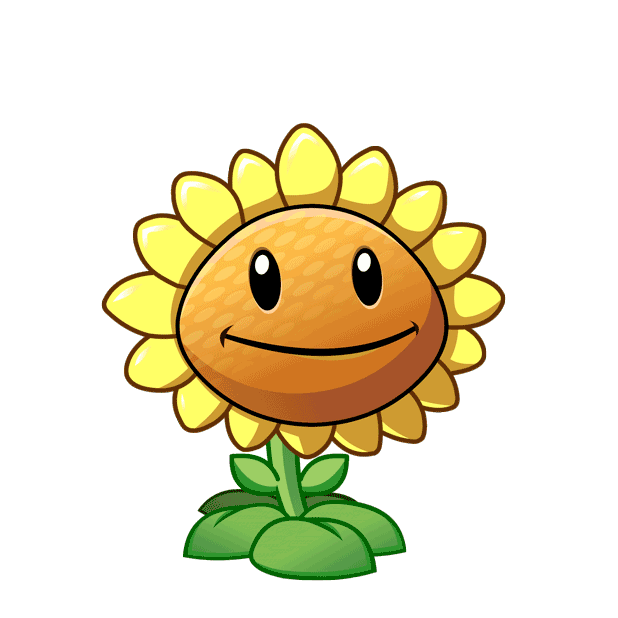 D. 50 N/m
A. 200 N/m
B. 100 N/m
C. 150 N/m
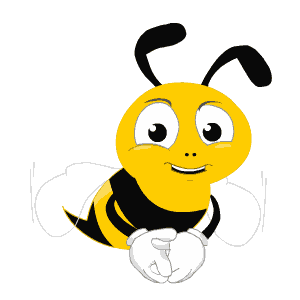 Câu 3: Một lò xo có một đầu cố định, còn đầu kia chịu một lực kéo băng 5N thì lò xo dãn 8cm. Độ cứng của lò xo là:
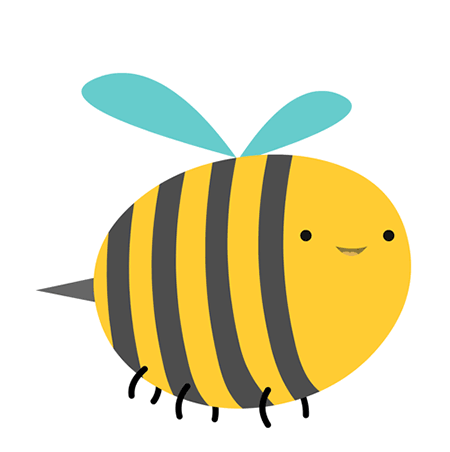 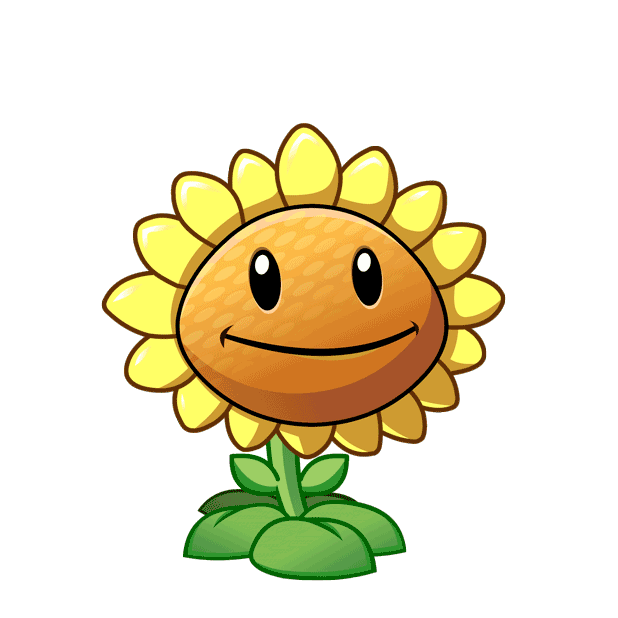 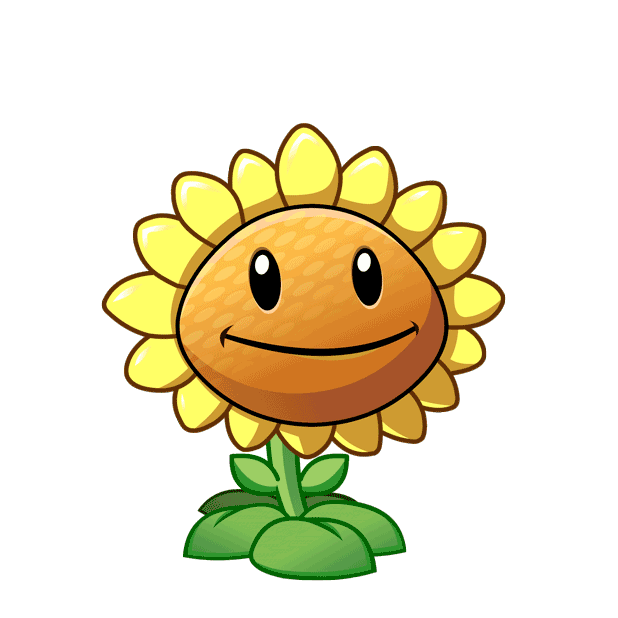 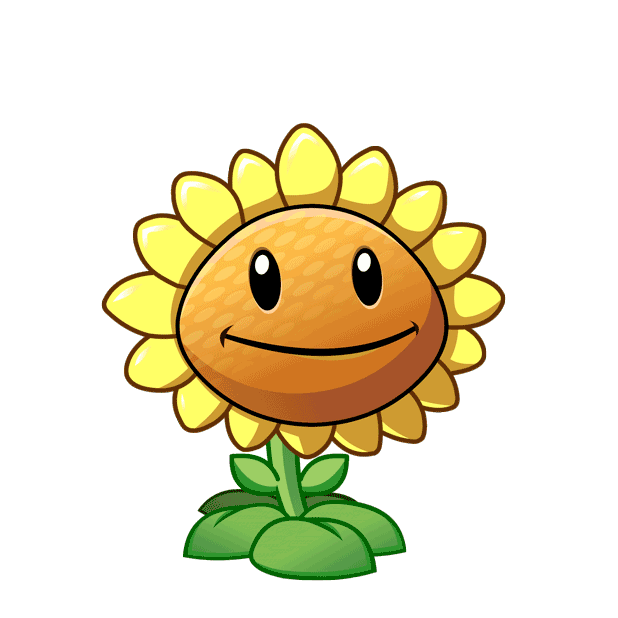 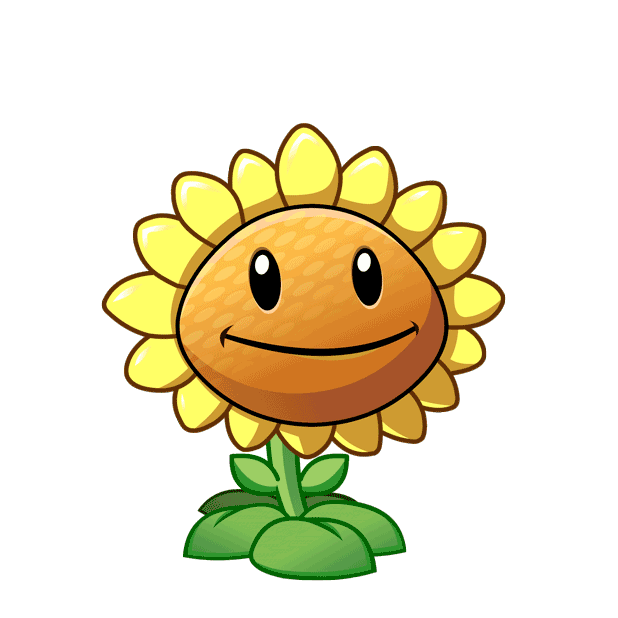 A. 62,5 N/m
B. 1,5 N/m
C. 120 N/m
D. 15 N/m
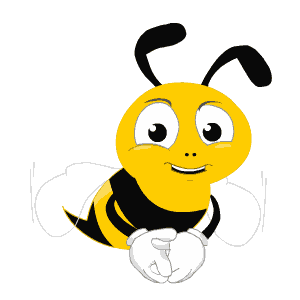 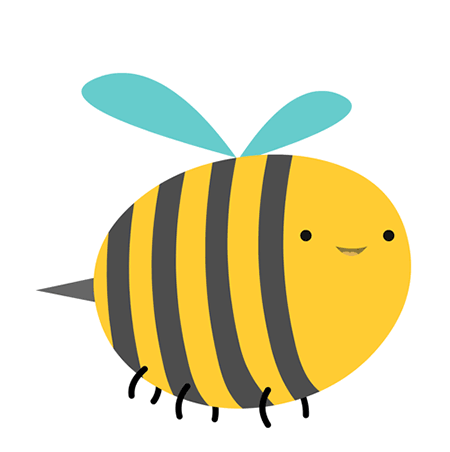 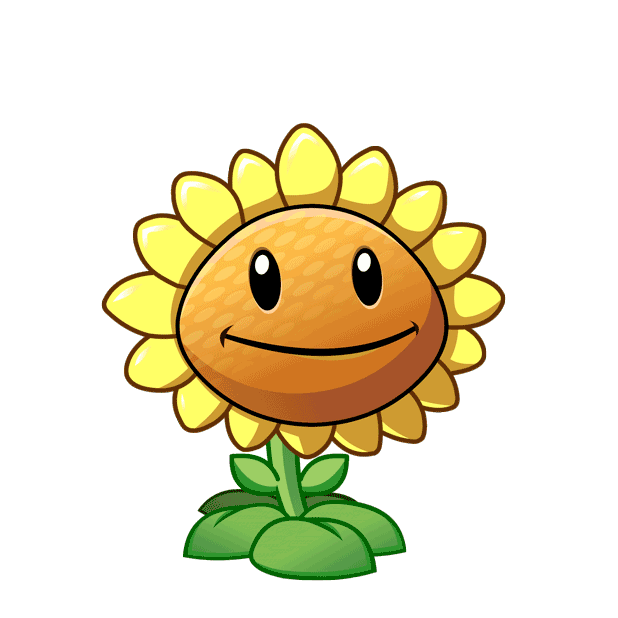 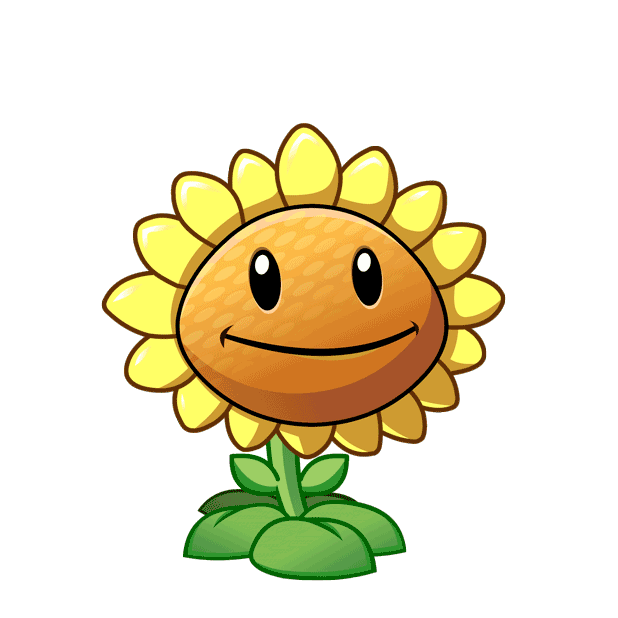 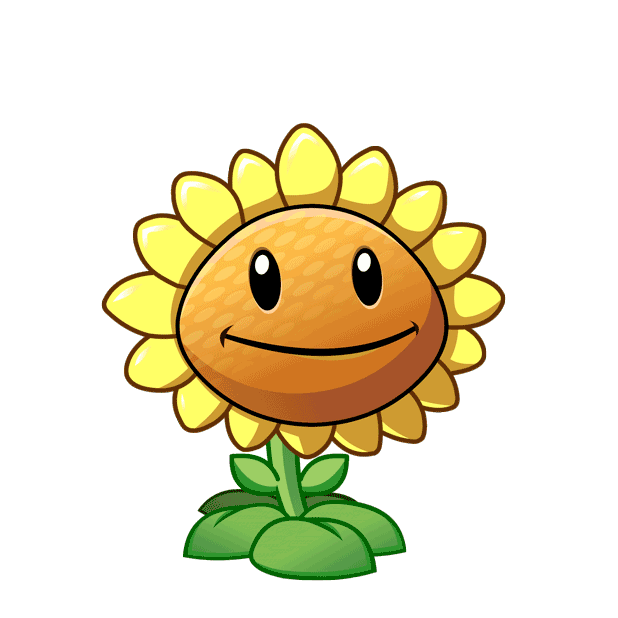 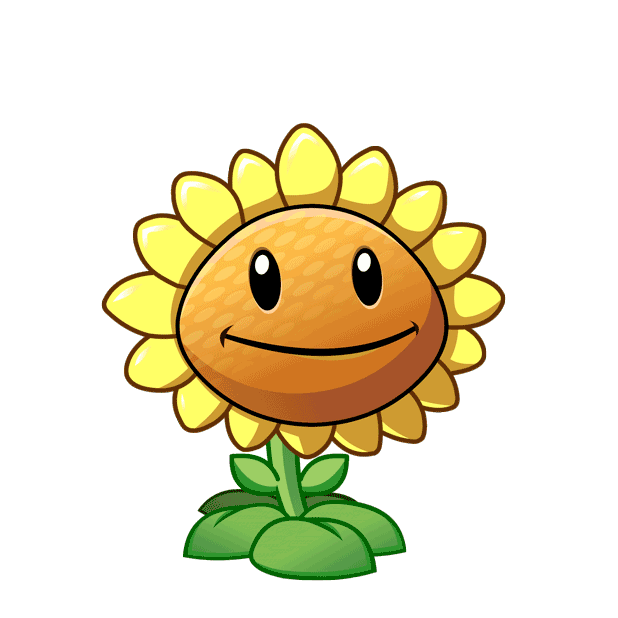 B. 12 kg
C. 40 kg
A. 2 kg
D. 4 kg
THÀNH
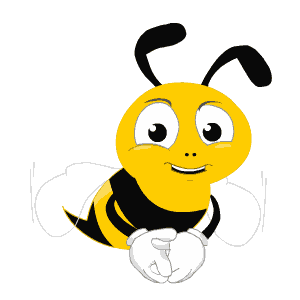 HOÀN
CÔNG
VIỆC
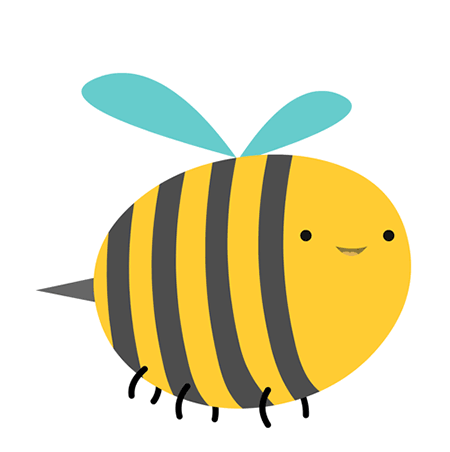 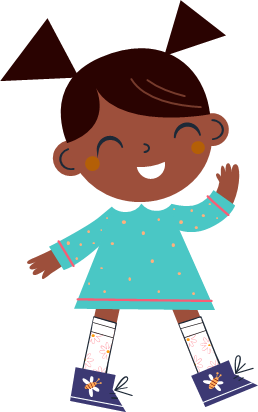 VẬN DỤNG
Vì sao mỗi lực kế đều có một giới hạn đo nhất định?
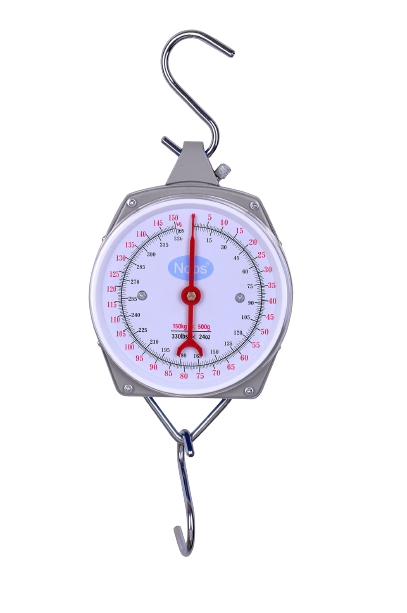 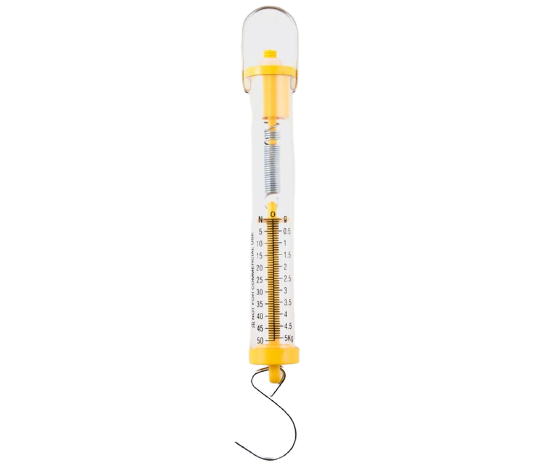 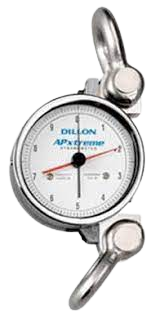 Khi kim lực kế ổn định, lực tác dụng có độ lớn bằng lực đàn hồi của lò xo. Khi vượt qua giới hạn đo thì lực đàn hồi không còn tỉ lệ với độ biến dạng nữa nên dẫn đến giá trị lực kế đo không chính xác.
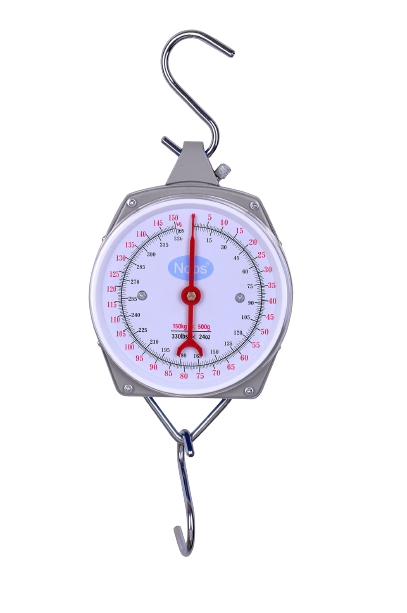 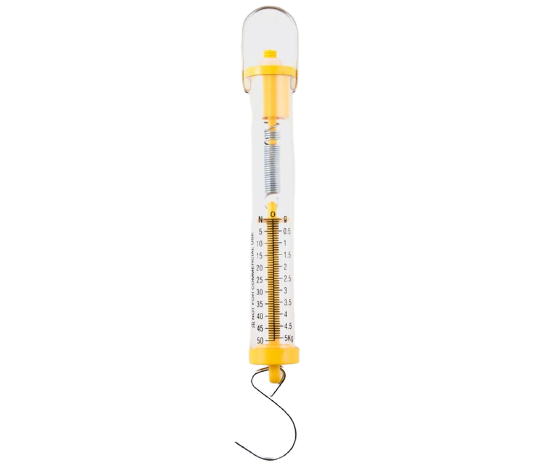 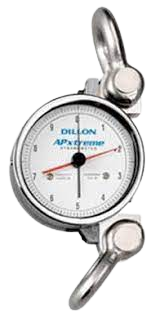 Dựa vào định luật Hook, hãy thảo luận nhóm thiết kế lò xo thành một lực kế hoặc một cái cân đơn giản
THANK YOU!
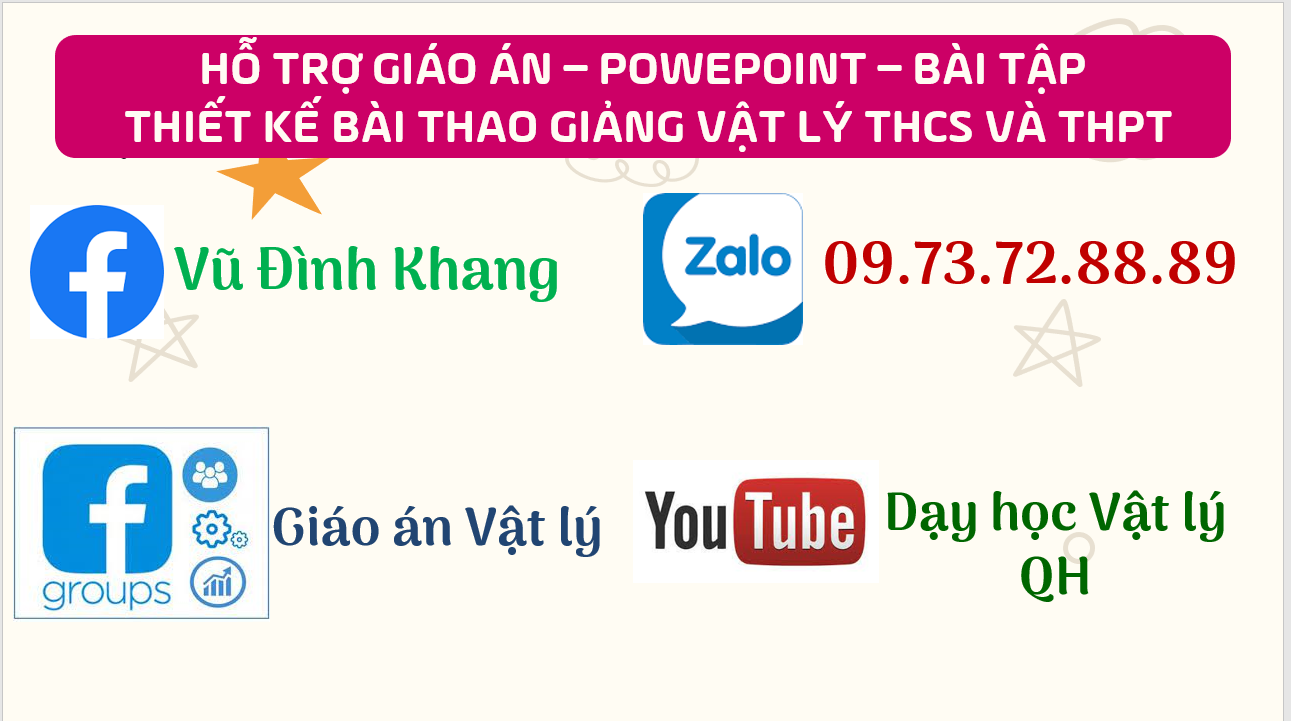